Электронные конфигурации атомов
Урок в 8 классе
Учитель Ким Н.В.
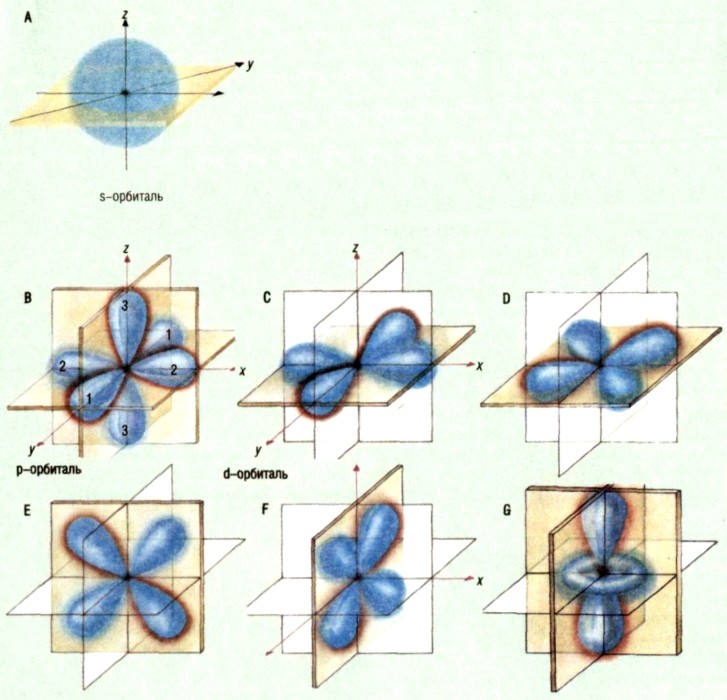 Электронная конфигурация атома - это численное представление его электронных орбиталей. 
Электронные орбитали - это области различной формы, расположенные вокруг атомного ядра, в которых нахождение электрона наиболее вероятно.
Распределение электронов с использованием периодической системы Д.И. Менделеева
Каждый подуровень электронной оболочки, будучи заполненным, содержит четное число электронов. 

Имеются следующие подуровни: 
s-подуровень содержит не больше 2 электронов;
p-подуровень содержит максимум 6 электронов;
d-подуровень содержит до 10 электронов;
f-подуровень содержит до 14 электронов.
Электронные орбитали нумеруются в порядке возрастания номера электронной оболочки, но располагаются по возрастанию энергии.
Если запомнить, что цвета в ПСХЭ обозначают форму орбитали и начать их последовательно называть (от водорода до нужного элемента), то получится последовательность. 
Количество орбиталей обозначено цветом, количество электронов на орбитали – числом клеток в ПСХЭ данного цвета.
Азот третий элемент с жёлтым цветом клетки, следовательно, он имеет 3р-электрона на 2 слое от ядра.
р-орбиталь
S-орбиталь
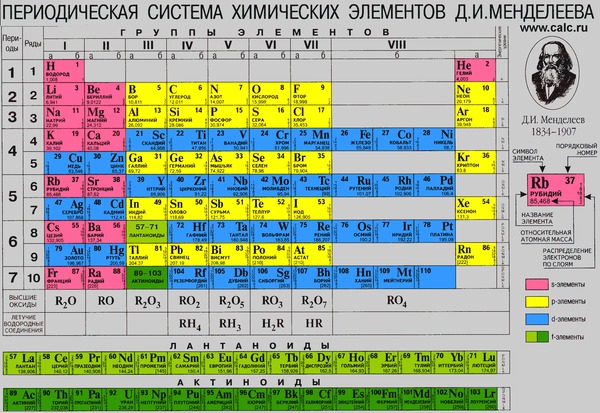 d-орбиталь
Порядок заполнения орбиталей следующий: 
1s, 2s, 2p, 3s, 3p, 4s, 3d, 4p, 5s, 4d, 5p, 6s…
Электронная конфигурация атома, в котором заполнены все орбитали, будет иметь следующий вид: 
1s2 2s2 2p6 3s2 3p6 4s2 3d10 4p6 5s2 4d10 5p6 6s2…
Закрепление.
Изобразите электронные конфигурации атомов элементов с порядковыми номерами:
 Z = 14; 
Z = 19; 
Z = 25; 
Z = 33